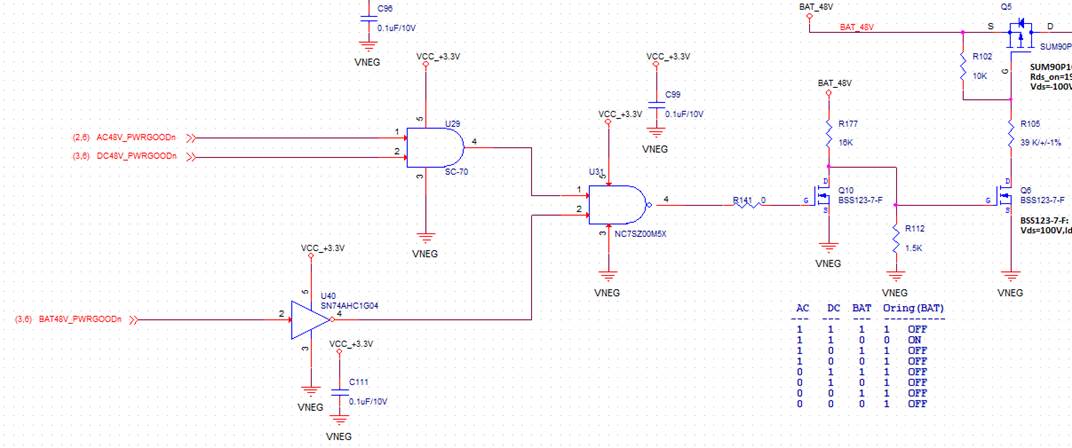 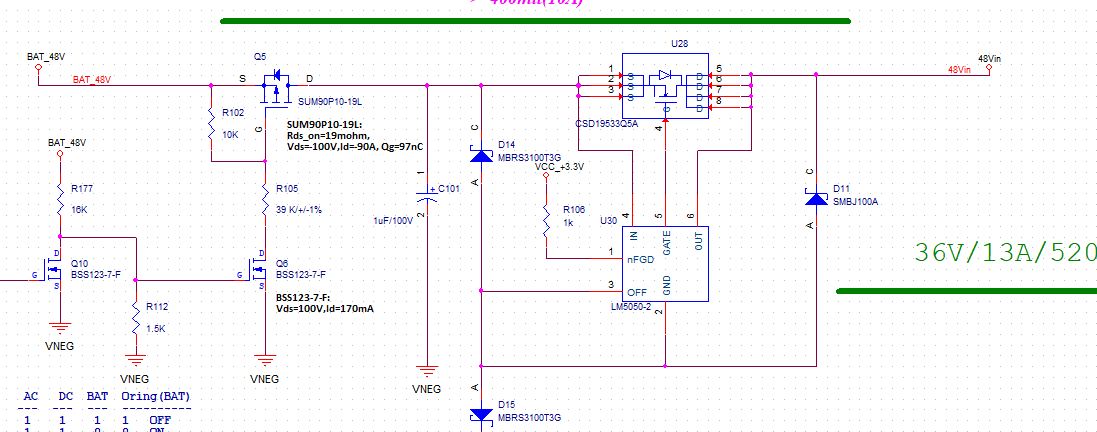 BAT GATE
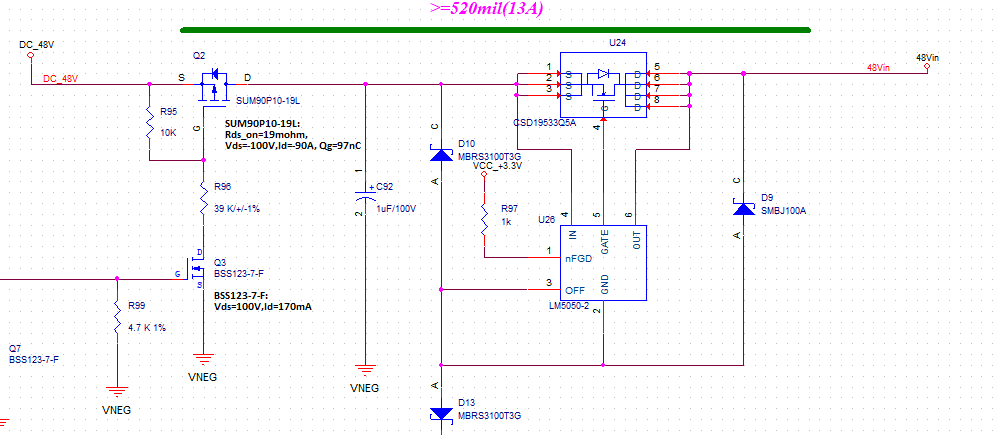 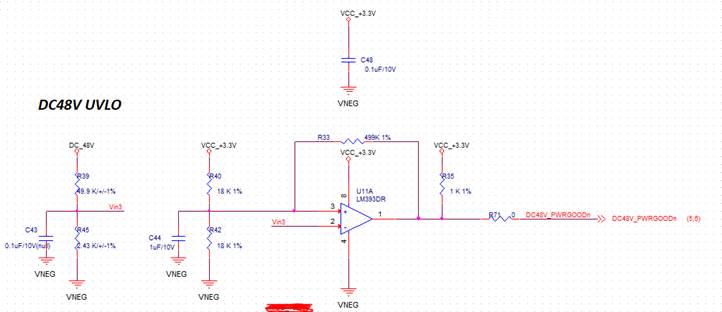 VIN3
DC GATE
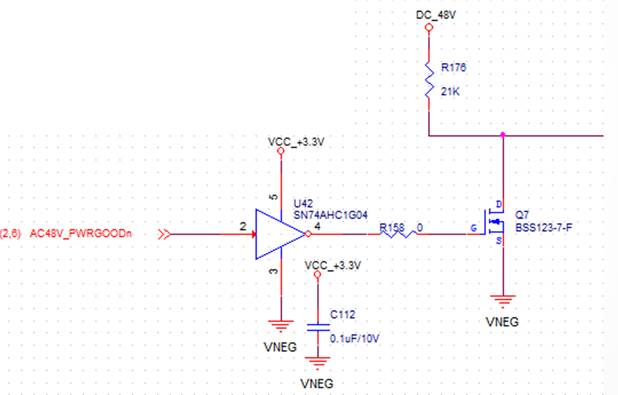 AC is not used. AC powergoodn is HIGH.
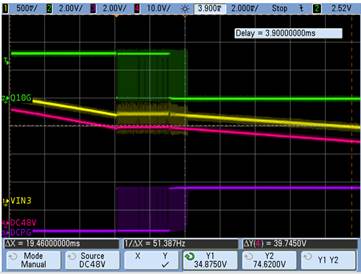 Q10 Vgs
VIN3 is measured at input of DC48 divider. The fluctuation happened at about 36Vin indeed.
DC PG is input of comparator
Fig.1
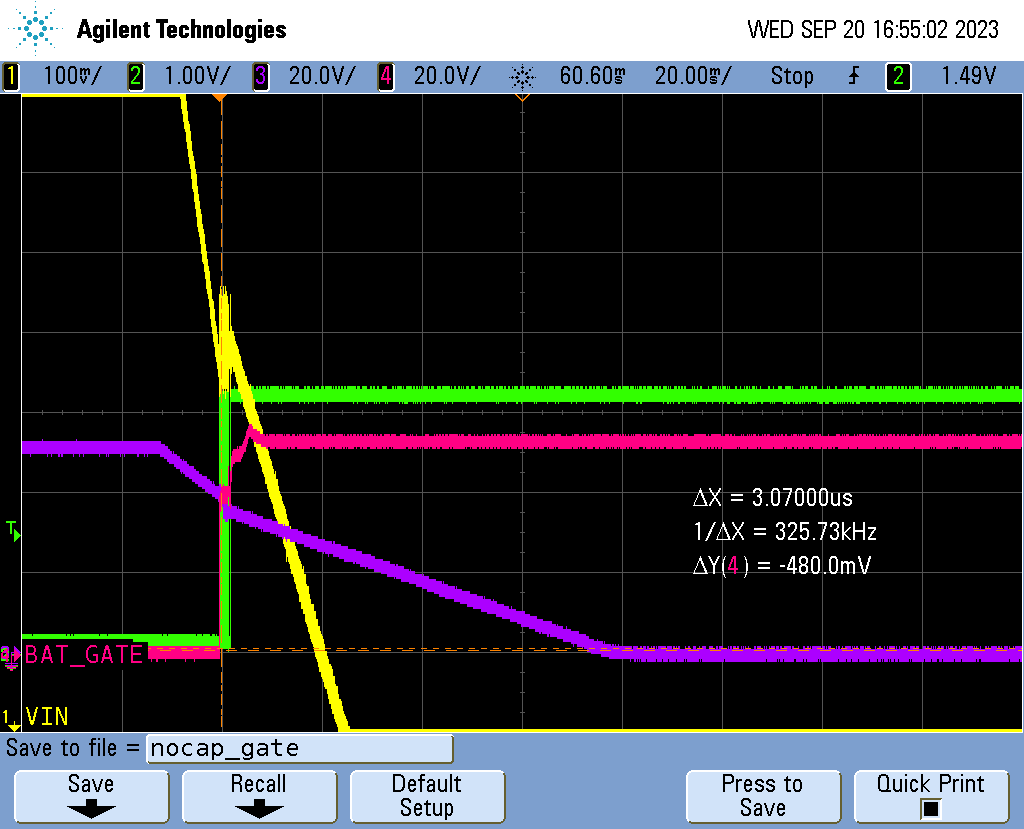 R42 = 19.1K, without cap
Fig.2
DC PG
DC gate
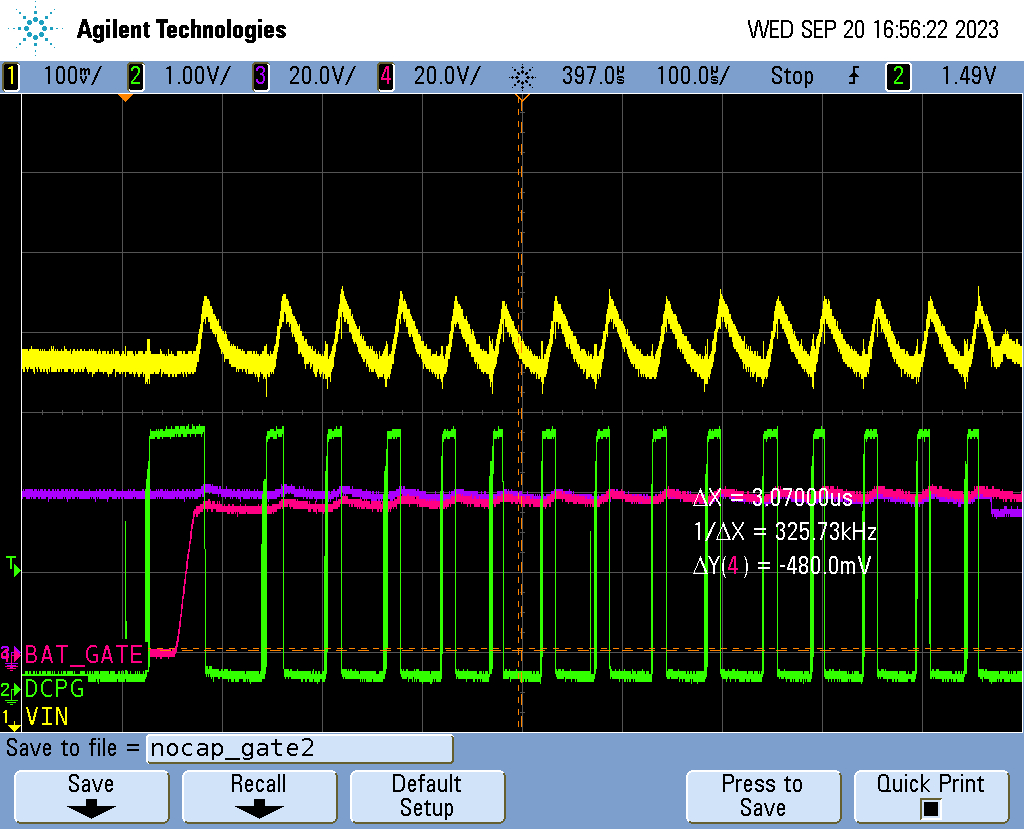 R42 = 19.1K, without cap
Fig.3
DC gate
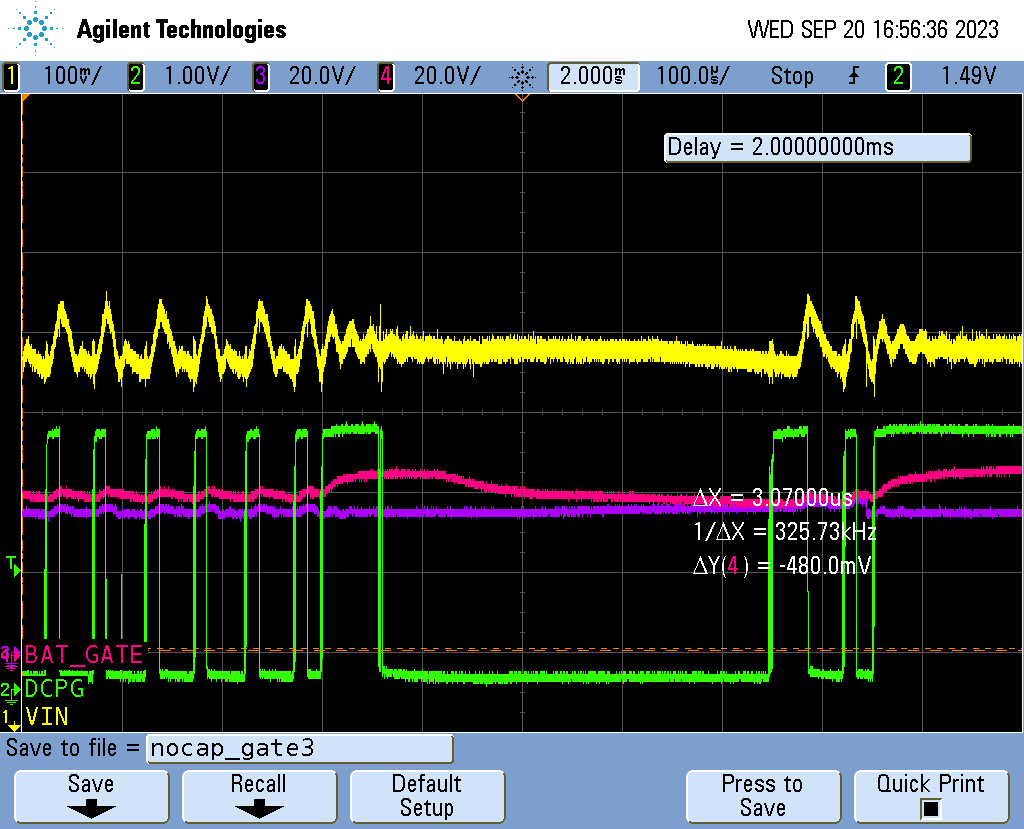 R42 = 19.1K, without cap
Fig.4
DC gate
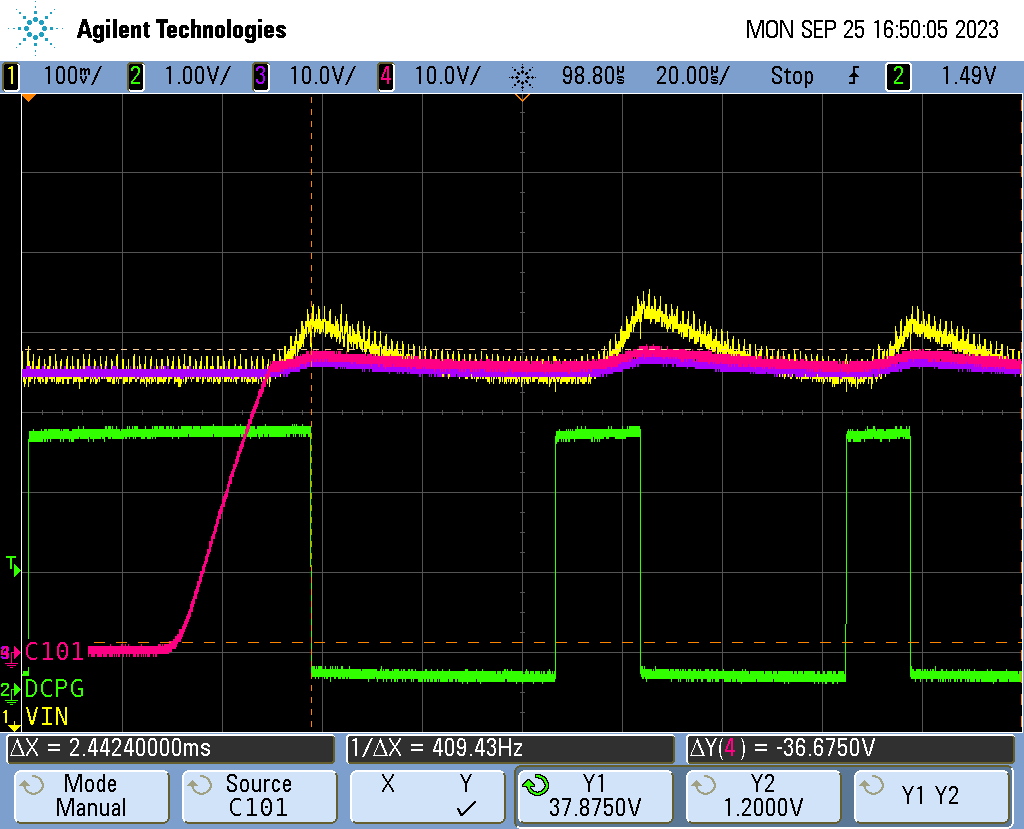 Fig.5
C92